Journée Éducation Thérapeutique du patient
Rennes, le 24 septembre 2015
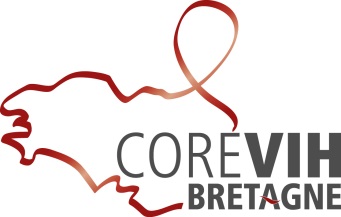 Programme
MATIN

10h - Accueil – Élodie Labbay, IDE Chu Rennes &
	Yann Quintric, PH Chu Brest

10h10 - Retour sur la formation Myriade – Marie-Pierre Pennel, formatrice
10h55 - Quelles stratégies des séances d’ETP Collectives ?
L’exemple de Brest : Nolwenn Kerebel, IDE Chu Brest & Ronan Bernard, Aides 
L’exemple de Quimper : François-Baptiste Drévillon, IDE Chic Quimper

11h25 - Connaître l’offre en ETP pour mieux orienter les professionnels 
Mathilde Cosson, Coordinatrice régionale ETP – Ireps Rennes
Yannick Raude, Infirmier coordinateur Réseau Codiab-Kalon’IC, Lorient
Isabelle Cardiet, Pharmacienne, Chu Rennes
Cécile Wilkosky, Interne en pharmacie
12h20 - Déjeuner
APRÈS-MIDI

14h00 - Comment faire apprendre en ETP... – Pr Jean Jouquan, Professeur Chu Brest

14h45 - Ateliers « renforcer la place et la parole du patient / l’évaluation par le patient »
2 sous-groupes animés par :* Élodie Labbay, IDE Chu Rennes & Pascal Malo, Aides Nantes
* Nolwenn Kerebel, IDE Chu Brest & Ronan Bernard,  Aides Bretagne

15h30 - Synthèse des ateliers
16h00 - Conclusion  et évaluation de la journée  - Dr Cédric Arvieux, Président du Corevih Bretagne

